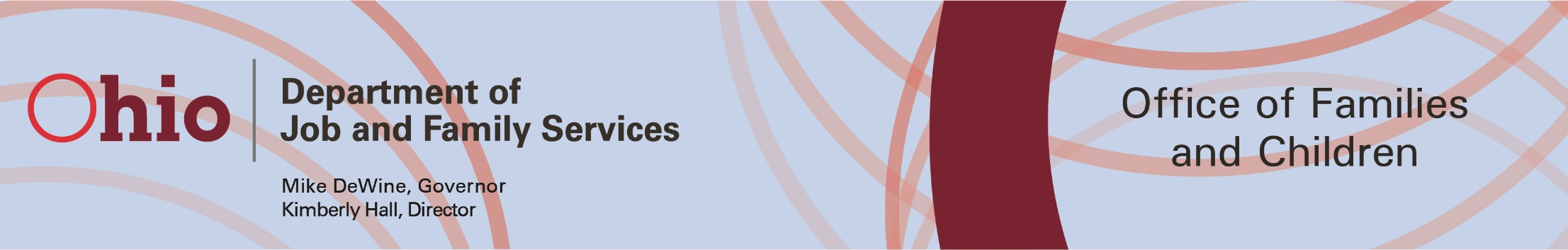 Overview of Child Welfare Measures of Performance
December 19, 2019
Ohio SACWIS Project


The webinar will begin at 9:00 am
1
Agenda
Performance Measure Background
Impetus for Dashboards
Data
Dashboard Demo
Existing Comparative Reports
Exporting Dashboards
Questions
2
Background
In SFY 2018, total costs for children services exceeded $1B dollars

More children coming into care with more complex needs caused:
Placement Costs
Workforce
Governor DeWine and the Ohio General Assembly invested an additional

$50M in State Child Protective Service allocation
$10M to support local best practices
$5M to support foster care recruitment and retention
Background Continued
Over the last few months, ODJFS has partnered with:

Public Children Services Association of Ohio
Ohio Job and Family Service Association of Ohio
Ohio Job and Family Service Directors’ Association
County Commissioners Association of Ohio
County Agencies

To:
Assess Current Services 
Identify Unified Goals and Outcomes

Goal:
Ensure that all of Ohio’s children have a healthy, stable family that keeps them safe.

THESE PERFORMANCE MEASURES ARE THE ESTABLISHED FRAMEWORK TO MEASURE SHORT & LONG-TERM TRANSFORMATION EFFORTS
System Measures:

Near-term Goal: Addressing system-wide workforce, caseload and capacity trends.
Practice Measures: 

Mid-term Goal: Striving for overall improved foundational children services practices that are key to family engagement and child outcomes.
Outcome Measures:

Long-term Goal: Striving for overall improved child safety, well-being and permanency outcomes that can be achieved as we transform our system and implement the Family First Prevention Services Act.
5
Data
The Data for the Performance Measure Dashboards comes from two different sources.

SACWIS DataMart
Intake Assessment/Screening Overview (System)
Pending Overdue Child Abuse and/or Neglect (CA/N) Intakes (Practice)
Timeliness of Child Abuse and/or Neglect (CA/N) Investigations (Practice)
Children in Care by Placement Type (Outcome)
Recurrence of Maltreatment (Outcome)
Child Abuse/Neglect Report Recurrence (Outcome)
Re-Entry Into Care (Outcome)
Children Aging Out of Care (Outcome)

Oracle Database
Caseworker Caseload Estimates (System)
Caseworker Counts (System)
Transfers to Ongoing by Risk Level (System)
Safety Assessment Completion (Practice)
Family Assessment Completion (Practice)
Initial Case Plan Completion (Practice)
Caseworker Visits with Children (Practice)
Caseworker Visits with Adults (Practice)
6
Data Continued
Data will be refreshed automatically every 24 hours.

Dashboard views will default to the last FULL quarter of data. The next quarter of data will be available as a partial quarter. Data for the partial quarter may seem incorrect based on how and when the data is entered into SACWIS.

There is no Personally Identifying Information (PII) included in the data tables, thus no PII can be transmitted from the database to the Tableau Server.

The data included in the dashboards has been aggregated by agency and periodicity.

A SOUID is required to access the Performance Measure dashboards. In addition, the SOUID will need to be approved by ODJFS Business Intelligence/Office of Family and Children staff prior to access being granted. 

All dashboard users have been granted secure access to the dashboards.  The Office of Families and Children will be provisioning access to the dashboards using the contacts in your agency’s distribution list for the Comprehensive Visitation Report.
7
Enter your 8 digit SOUID number in this field
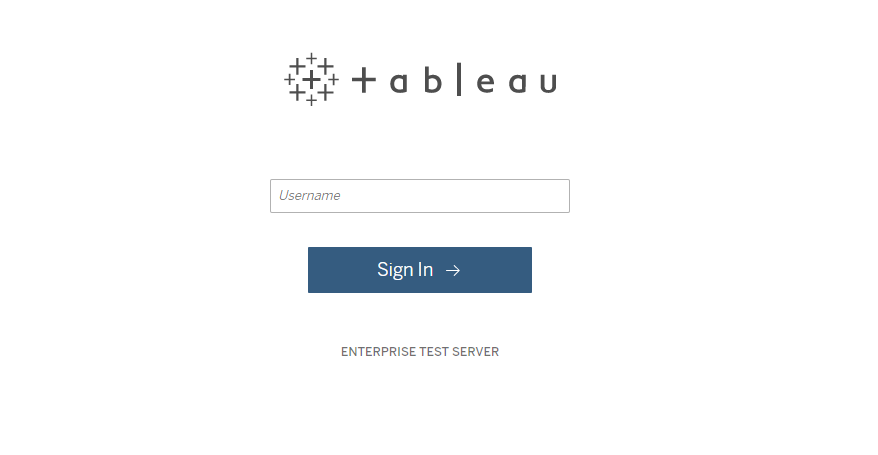 8
From this Launch Page, the user will be able to select which of the three sets of measures they wish to view.
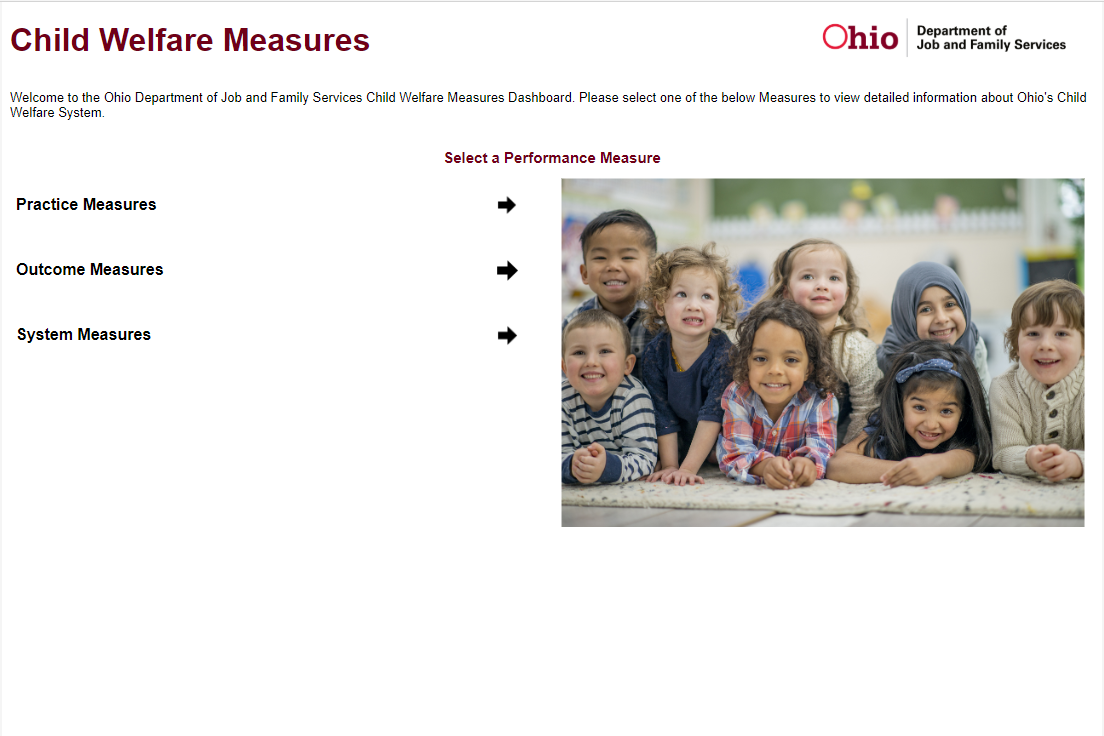 9
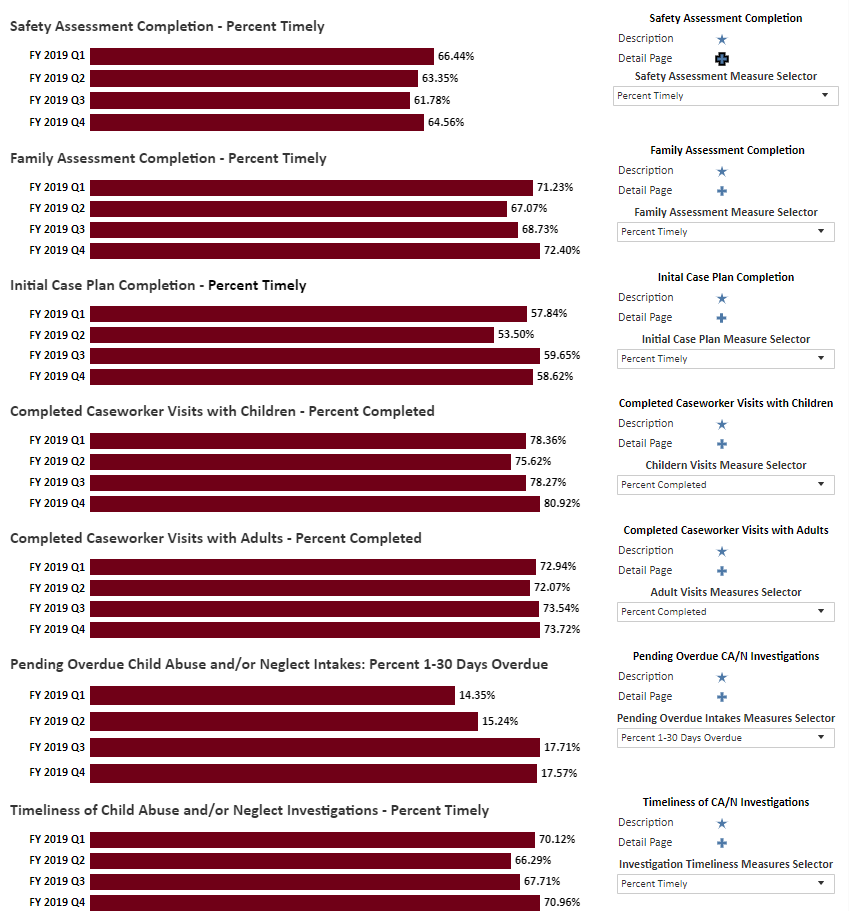 Each set of Performance Measures has a Summary page where the individual reports can be viewed and manipulated.
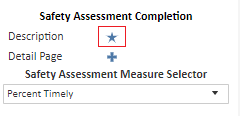 Each Practice Measure dashboard has a “Description” hover feature which will tell the user what the individual dashboard is measuring. This description also details what constitutes “timely” or “completed” for applicable dashboards.
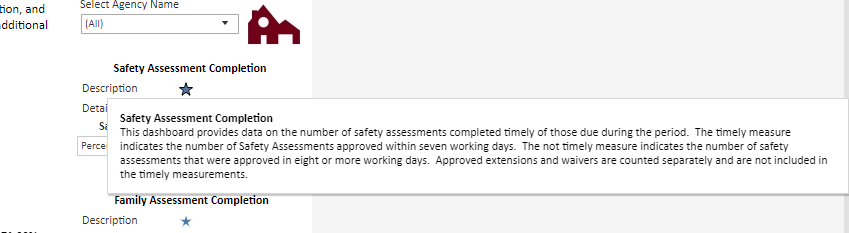 Each Practice Measure dashboard has a dropdown feature on the Summary page that allows the user to manipulate the data on the Summary page screen
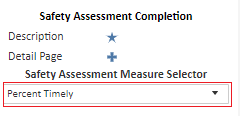 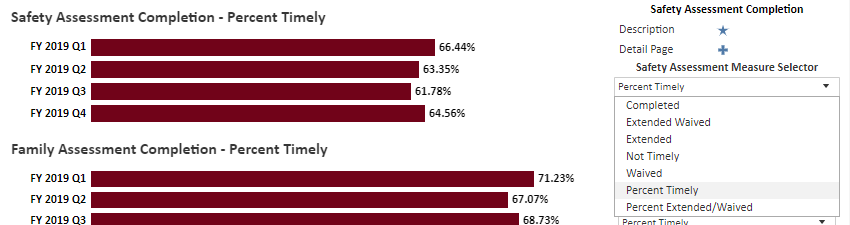 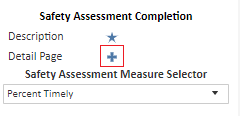 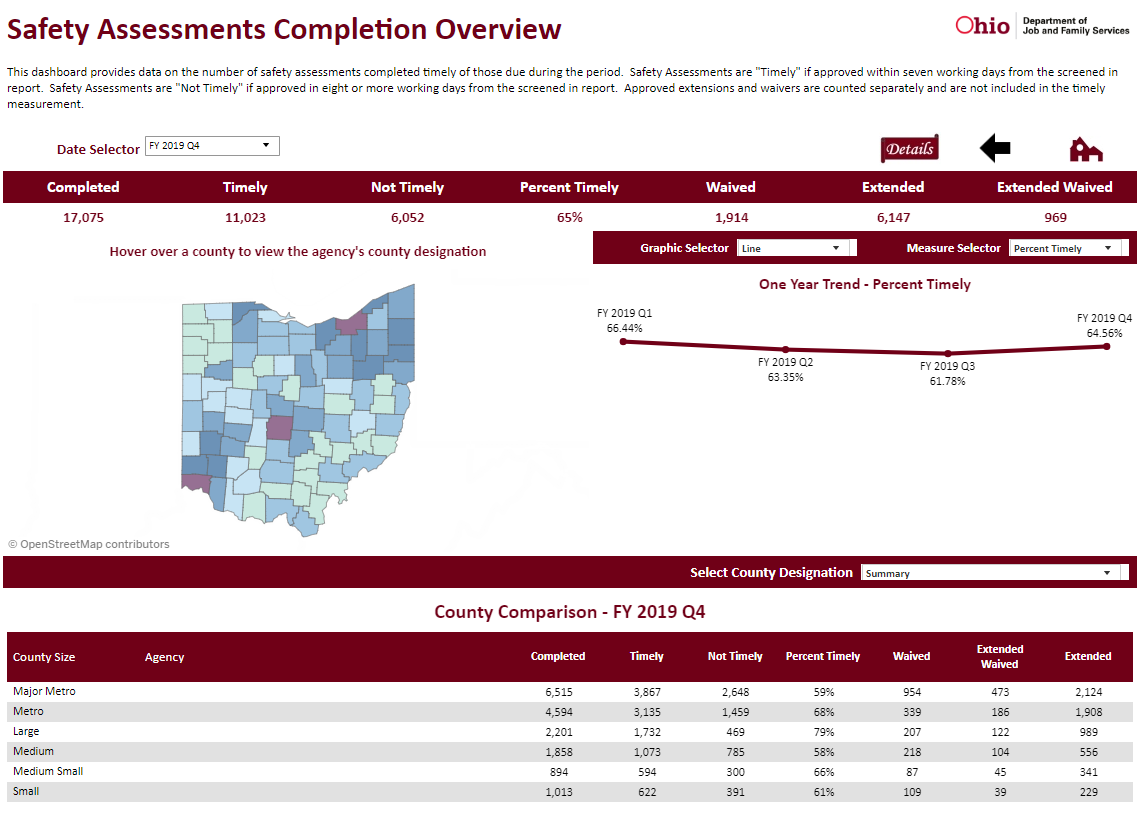 Clicking on the “Detail Page” link will take the user to the overview page for the individual Performance Measure dashboard.
Each Performance Measure Overview includes:

“Date Selector” to choose a quarter to view Statewide data (manipulates the top row of data below)
“Details” button to drill down to the detail screen
“Back” button that returns the user to the Summary Page
“Home” button that returns the user to the launch page
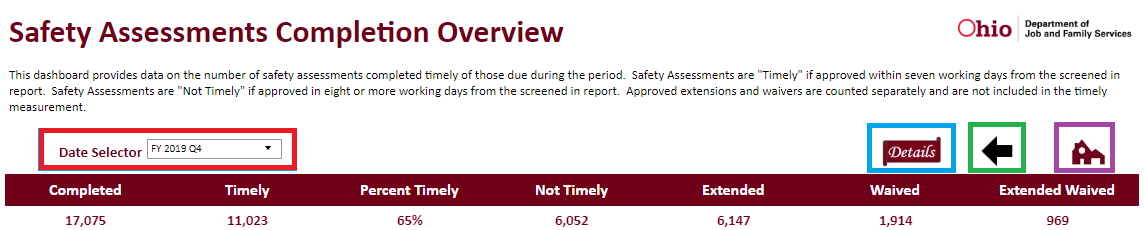 14
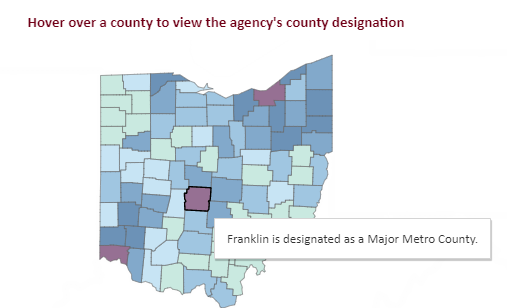 Each Summary Page includes a map that allows the user to identify each county by size designation
Each Summary Page includes a trend line that allows the user to display different percentage trends over time
(bar and line graph options)
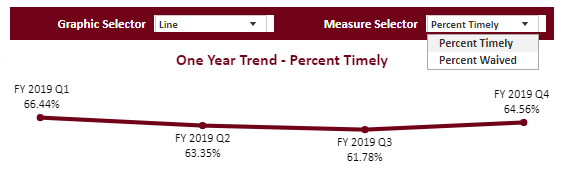 Each Summary Page includes a County Comparison that will allow the user to compare data from similar sized counties
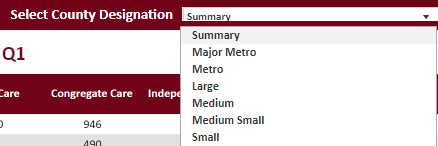 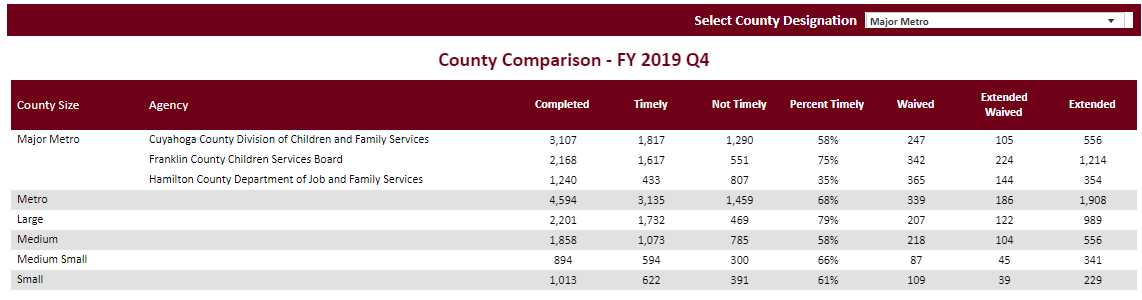 Each Performance Measure Detail Includes:
County Agency Name – allows the user to select ALL counties or any combination of individual counties.
Select Quarter and Year – allows the user to select any combination of available quarter/year combinations.
Select Measures – allows the user to select any of the Measure Values found in the data. These Measure Values will be the same as the available drop down options on the summary page.
Select a Range – the slider filter allows the user to adjust the range of values displayed so that only values within a certain percentage display (not available on all Detail Pages)
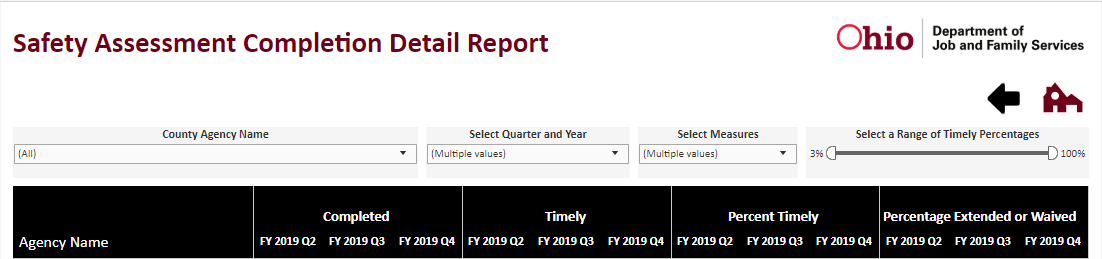 System Measures
Caseworker Caseload Estimates – estimation of the average caseload of workers who have been employed by the agency for at least one year as of the end of the quarter.

Caseworker Counts – the number of employees as of the last day of the quarter who have an active case assignment with the role of primary worker, caseworker, assessor investigator or assessment investigation worker.

Intake Assessment/Screening Overview – the number of CA/N or FINS – Stranger Danger intakes received during the period, how many of those intakes were Screened In and Screened In AR, and the percentage that were Screened In and Screened In AR based on the intakes received date.

Transfers to Ongoing by Risk Level – count and percentage of cases transferring for Ongoing services based on the Family Assessment actuarial tool risk level.
18
System Measure Comparative Reports
19
Case Load Summary Report (SACWIS) 
to compare
Caseworker Caseload Estimates
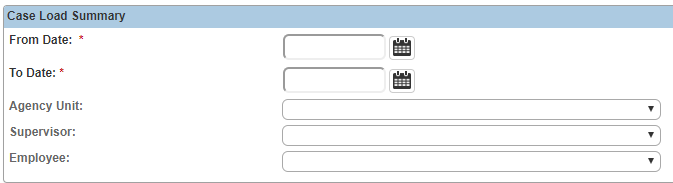 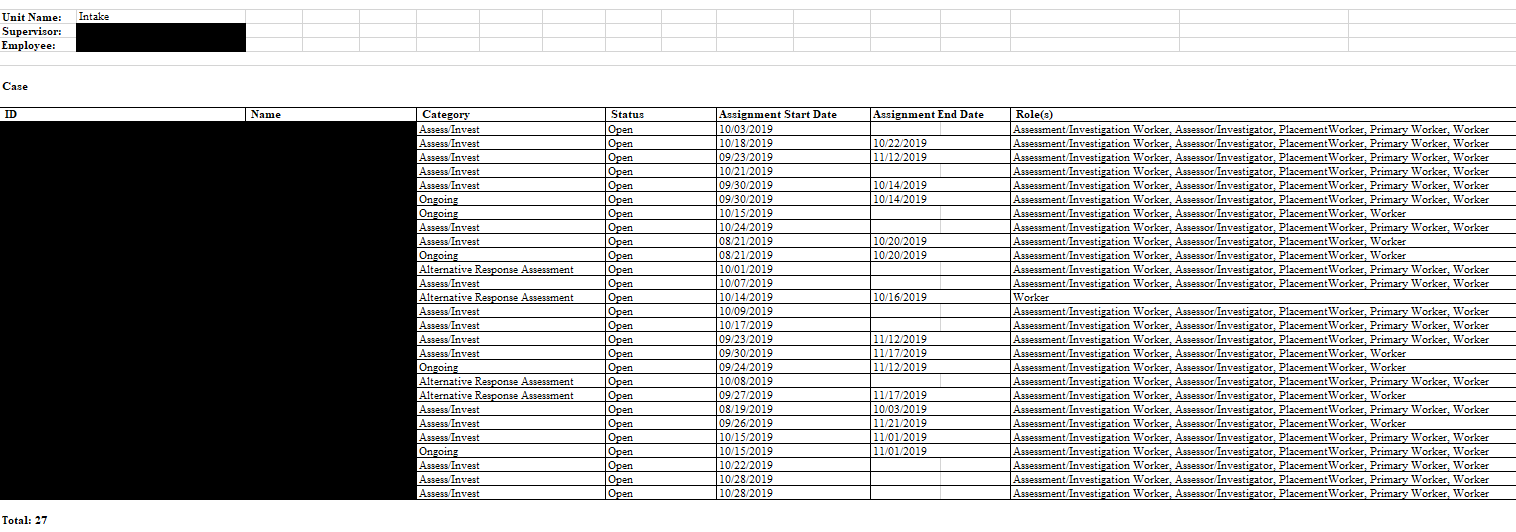 20
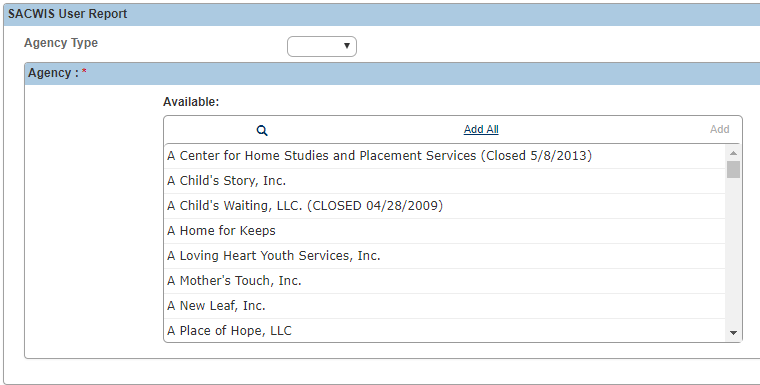 SACWIS User Report (SACWIS) 
to compare
Caseworker Counts
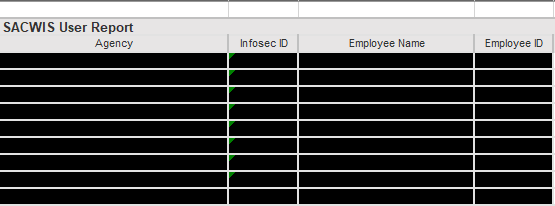 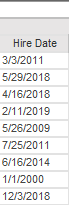 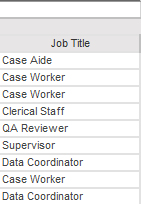 21
1. Child Protection Reports (ROM) 
and 
2. SACWIS Intake Search Functionality (SACWIS)
to compare
Intake Assessment/Screening Overview
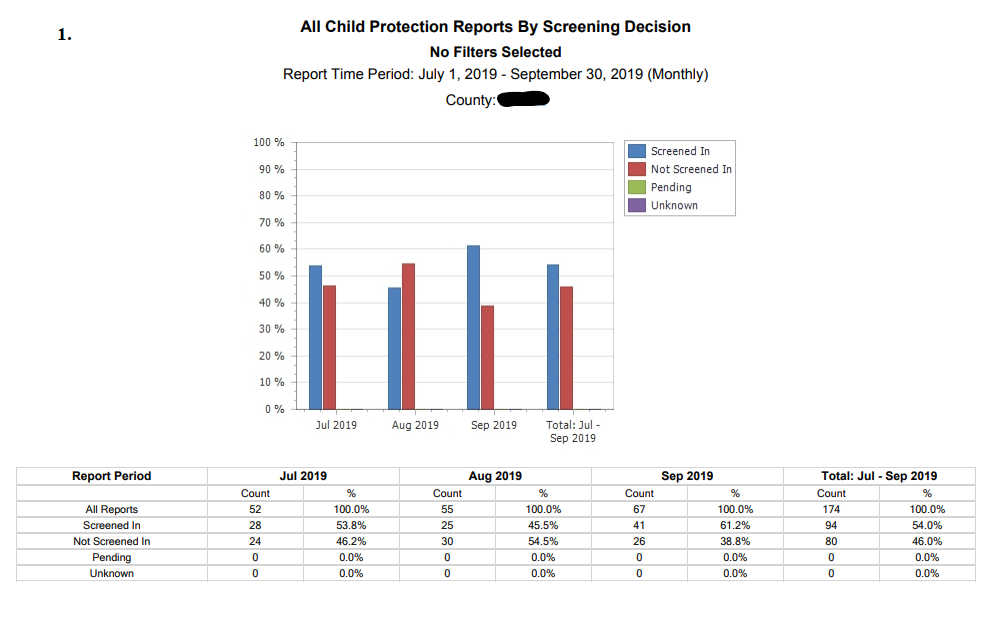 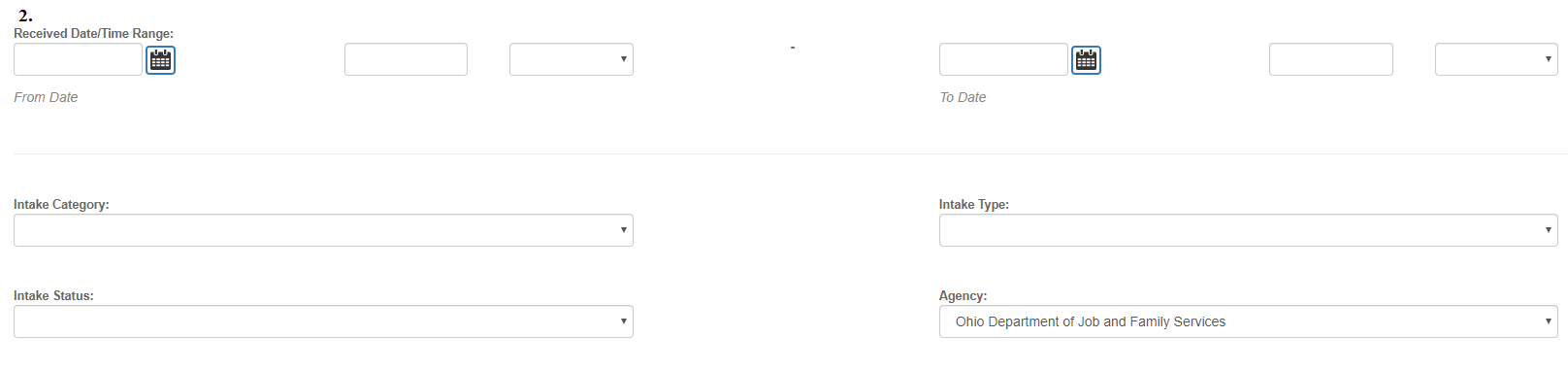 22
Family Assessment Risk Contributor Report (SACWIS) 
to compare
Transfers to Ongoing by Risk Level
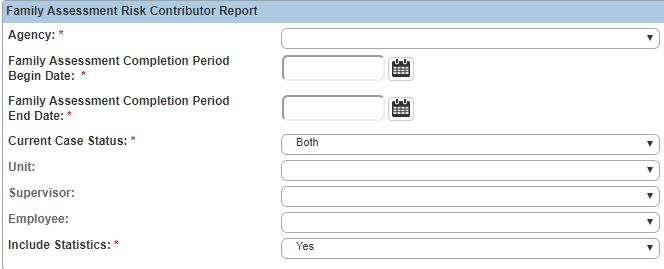 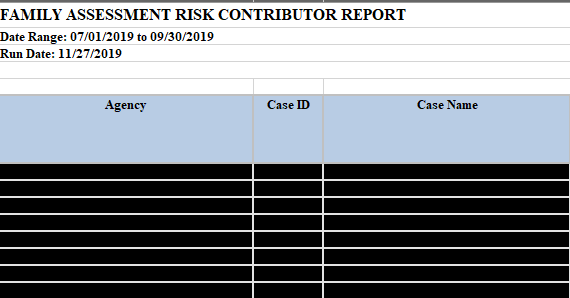 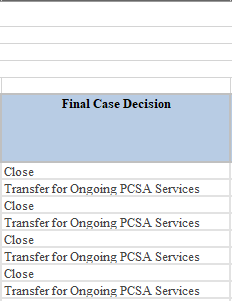 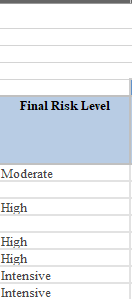 23
Practice Measures
Safety Assessment Completion – the number of Safety Assessments completed timely of those completed during the period.

Family Assessment Completion – the number of Family Assessments completed timely of those completed during the period.

Initial Case Plan Completion – the number of Initial Case Plans completed timely of those completed during the period.

Caseworker Visitation with Children – completed caseworker visits with children on open cases

Caseworker Visitation with Adults – completed caseworker visits with adults on open cases

Pending Overdue Child Abuse and/or Neglect (CA/N) Intakes – the number of CA/N intakes where the Assessment/Investigation (AI) is not completed and overdue as of the last day of the period.

Timeliness of Child Abuse and/or Neglect (CA/N) Investigations – the number of Assessment/Investigations of CA/N Intakes completed timely of those due during the period.
Practice Measure Comparative Reports
25
Intake Assessment Lifecycle Report for CA/N (SACWIS)
to compare
Safety Assessment Completion
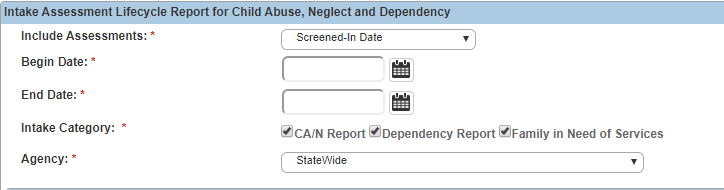 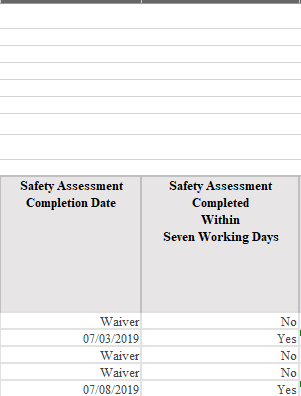 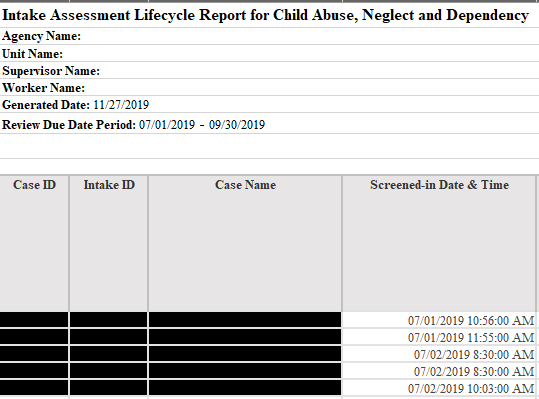 26
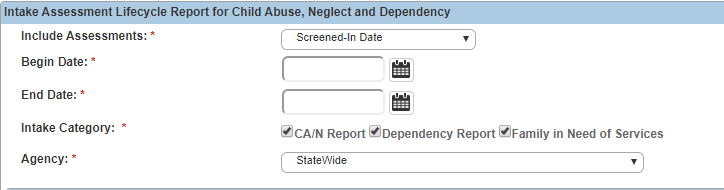 Intake Assessment Lifecycle Report for CA/N (SACWIS)
to compare
Family Assessment Completion
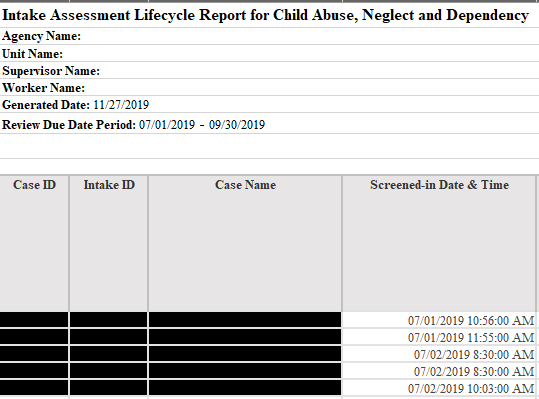 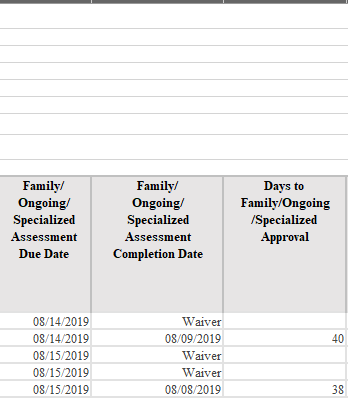 27
Intake Assessment Lifecycle Report for CA/N (SACWIS)
to compare
Family Assessment Completion
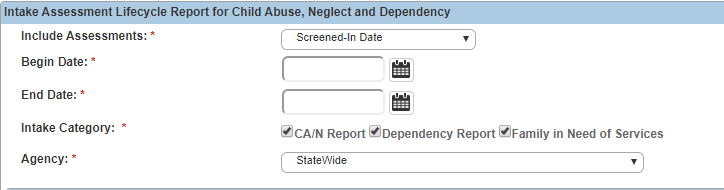 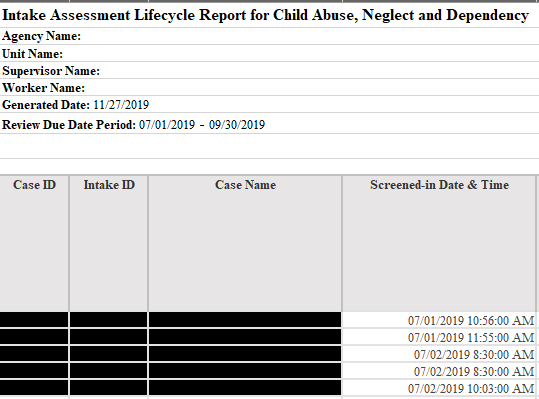 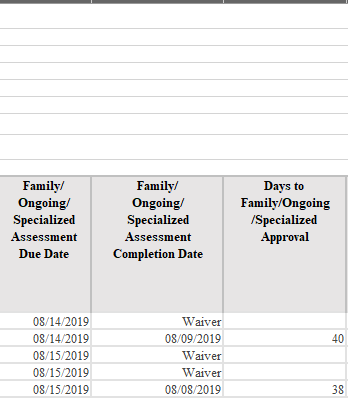 28
Intake Assessment Lifecycle Report for CA/N (SACWIS)
to compare
Family Assessment Completion
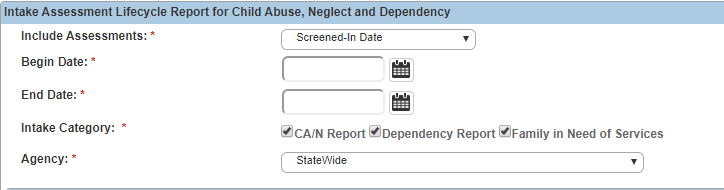 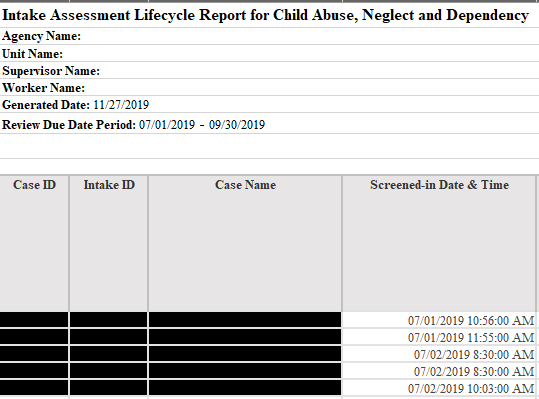 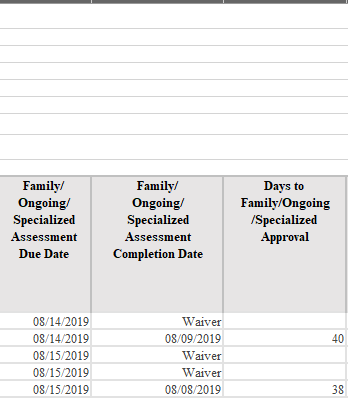 29
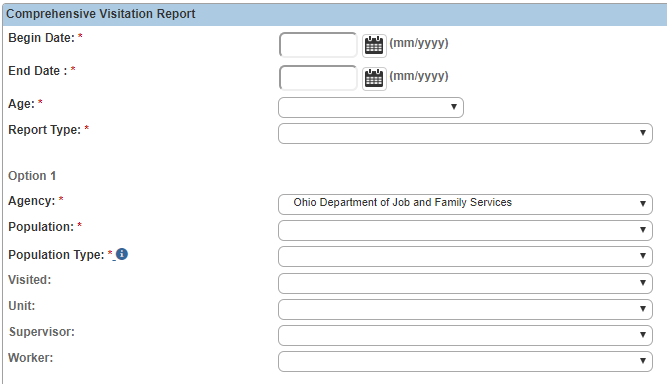 Comprehensive Visitation Report (SACWIS)
to compare 
Completed Visits with Children and 
Completed Visits with Adults
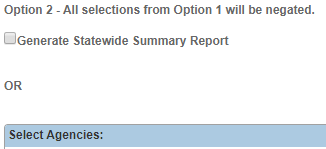 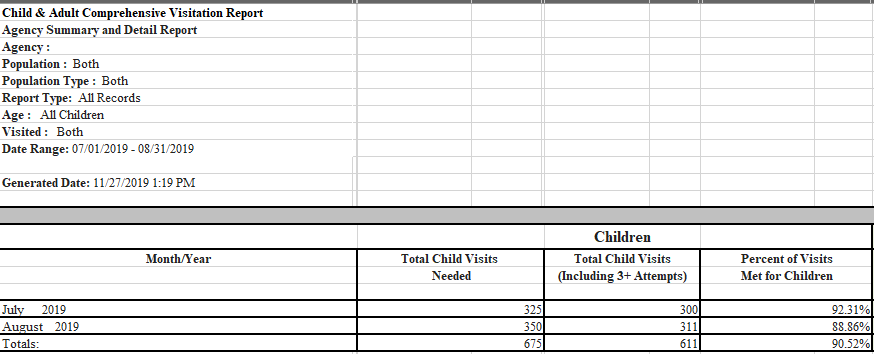 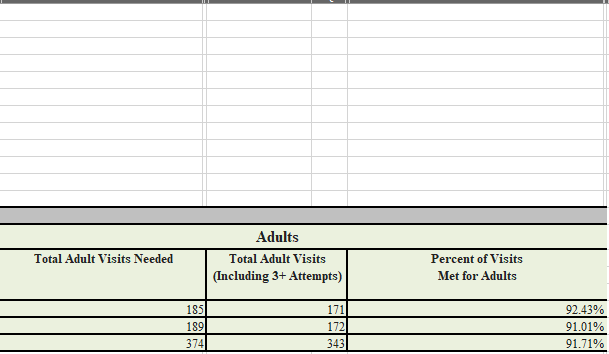 30
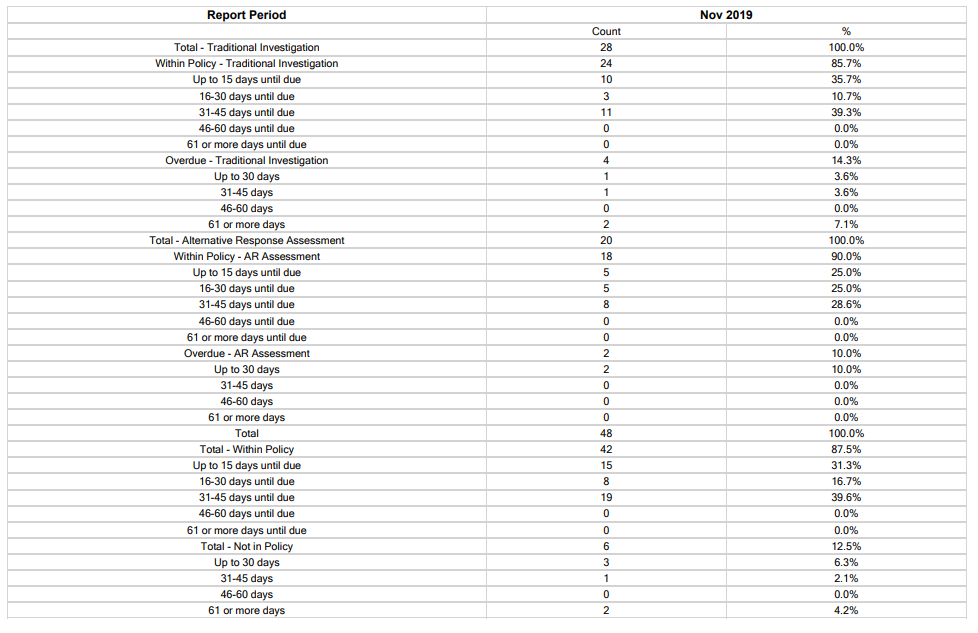 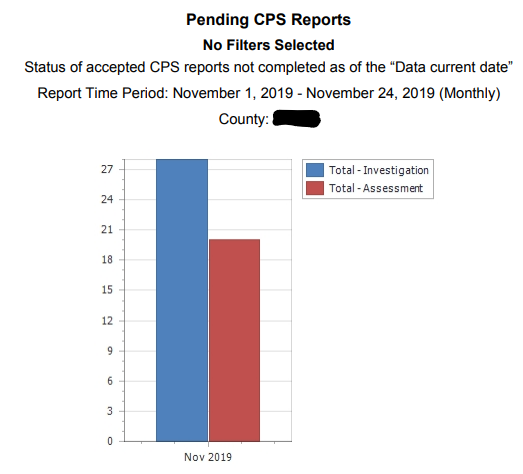 Pending CPS Reports (ROM)
to compare
Pending Overdue Child Abuse and/or Neglect Intakes
31
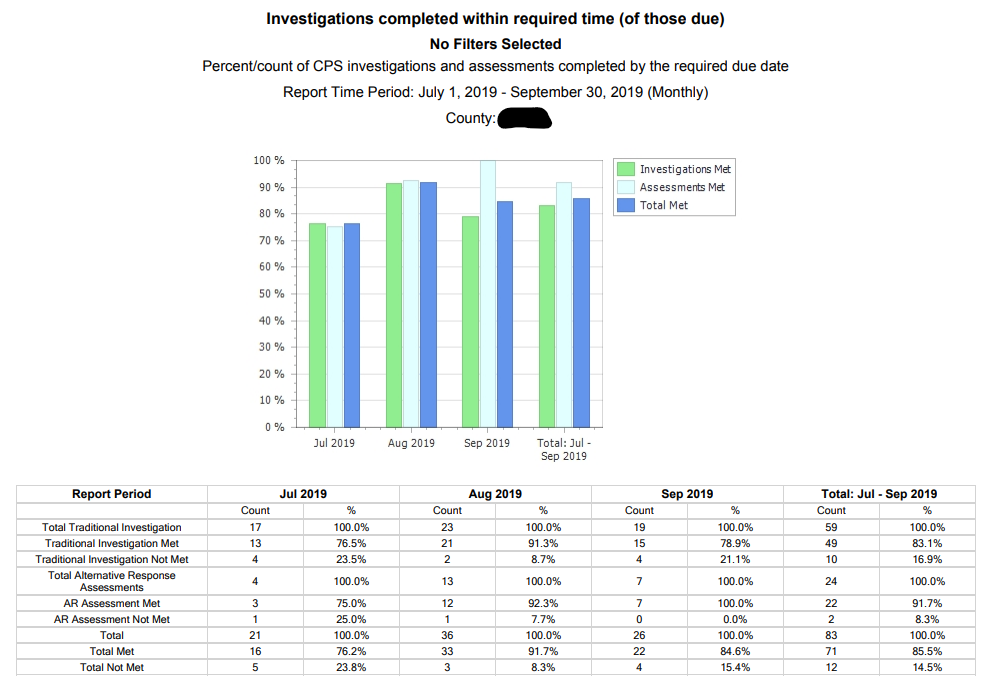 Investigations Completed Within Required Time (ROM)
to compare
Timeliness of CA/N Investigations
32
Outcome Measures
Children in Care by Placement Type – count of children in care by placement type as of the last day of the reporting period.

Recurrence of Maltreatment (requires a 24 month measurement period) – within the first 12 months, the report finds a child victim of a substantiated or indicated report. If the child is then a victim of a substantiated or indicated maltreatment allegation within the next 365 days, the child has experienced recurrence of maltreatment.

Child Abuse/Neglect Report Recurrence (requires a 24 month measurement period) – within the first 12 months the report finds an Alleged Child Victim (ACV) or Child Subject of the Report (CSR) of a screened in Child Abuse/Neglect (CA/N) report. If the child is an ACV or CSR on a subsequent screened in CA/N report that occurs within the next 365 days then that child is counted as having report recurrence.

Re-Entry Into Care (requires a 13 month measurement period) – within the first month, a child exits care. If the child re-enters care within the next 12 months following exit, the child is counted as having re-entered care.

Children Aging Out of Care – the number of children discharged from care during the reporting period who were 18 years or older on the day of their discharge.
33
Outcome Measures Comparative Reports
34
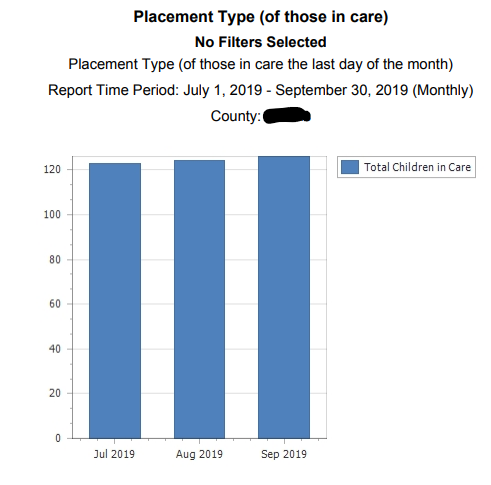 Placement Type (ROM)
to compare
Children in Care by Placement Type
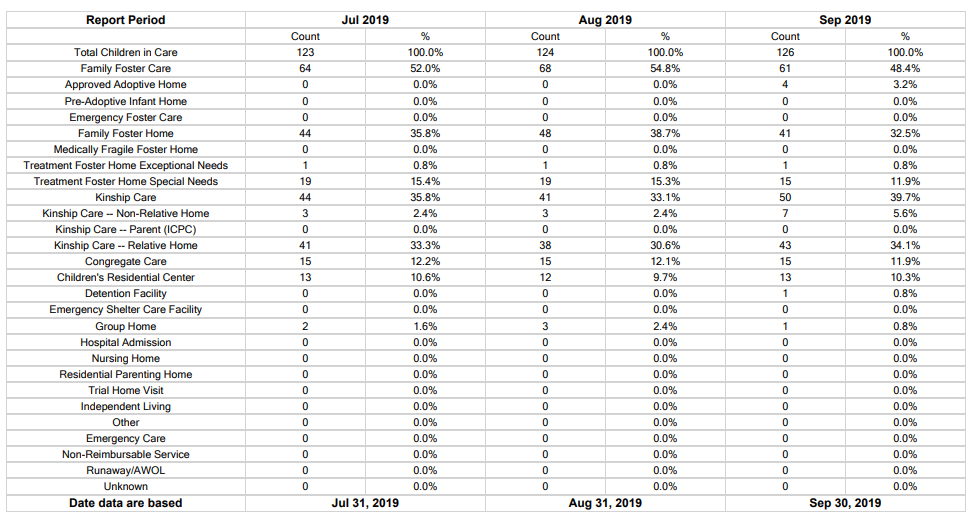 35
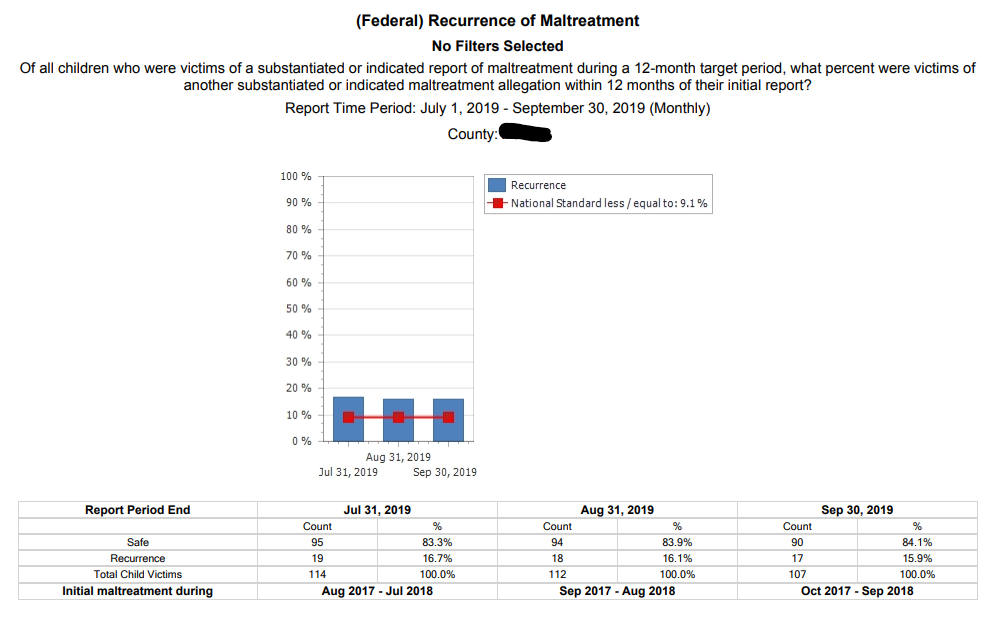 (Federal) Recurrence of Maltreatment (ROM)
to compare
Recurrence of Maltreatment
36
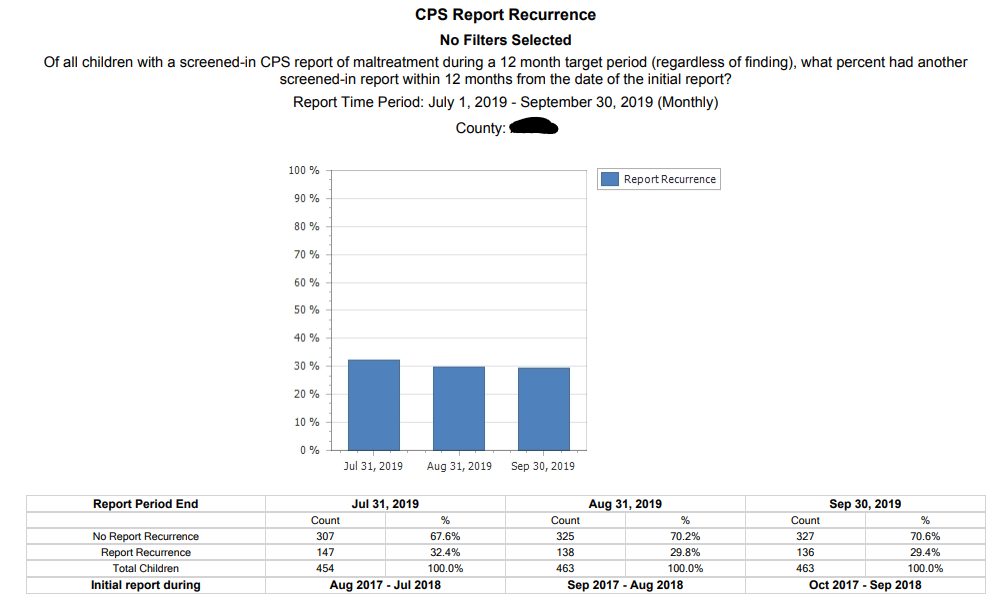 CPS Report Recurrence (ROM)
to compare
CA/N Report Recurrence
37
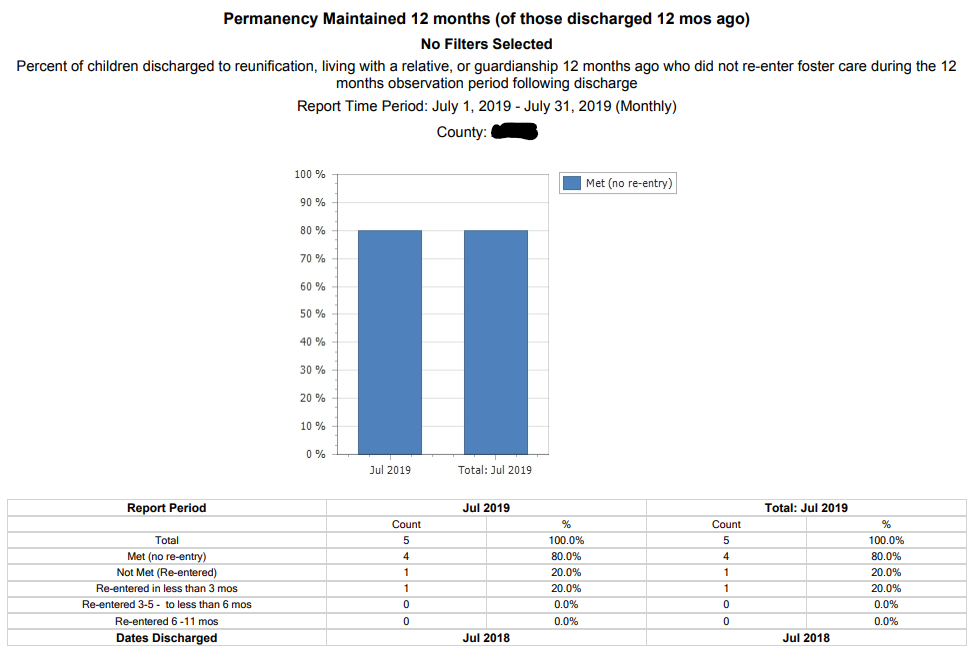 Permanency Maintained 12 Months (ROM)
to compare
Re-entry Into Care
38
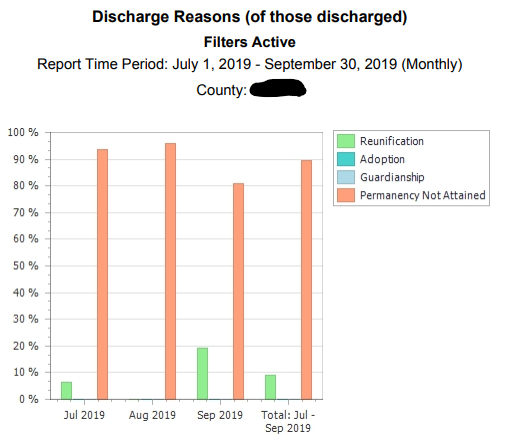 Discharge Reasons (ROM)
to compare
Children Aging Out of Care
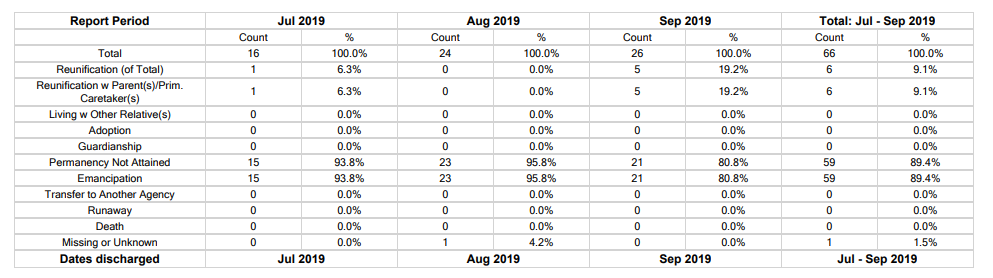 39
This filter should be added to Discharge Reasons to only view the data related to 18+ discharges
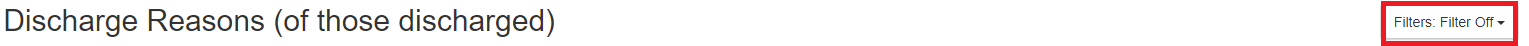 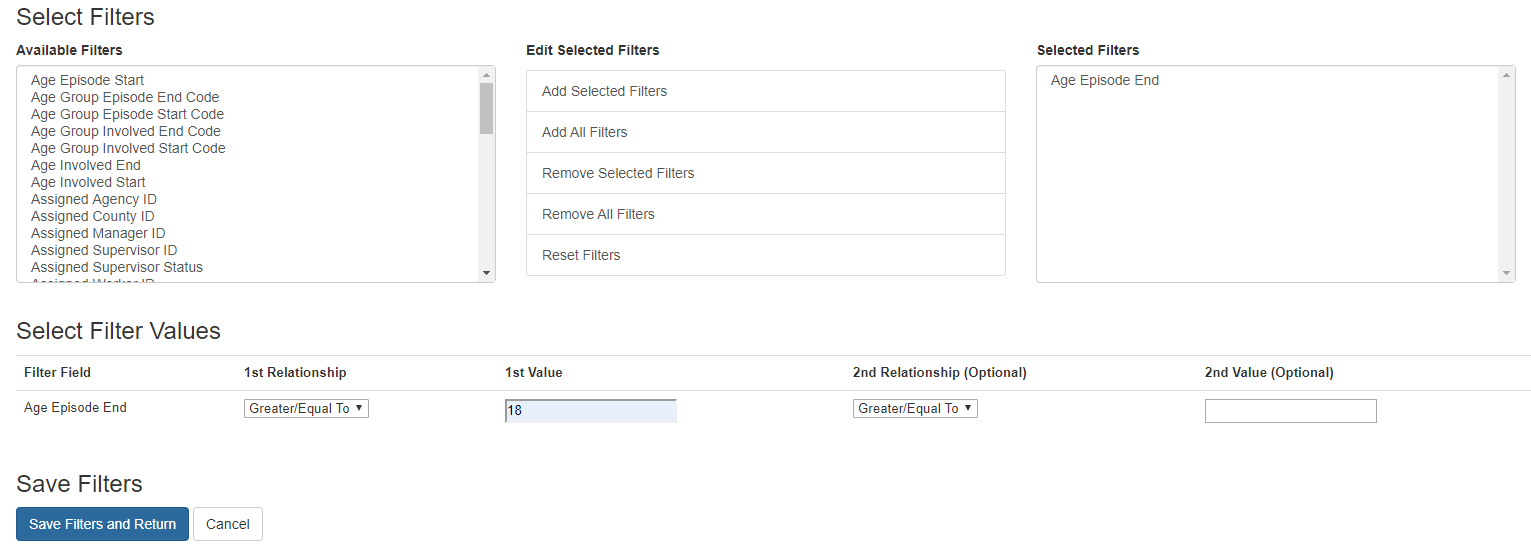 40
Utilizing Export Function in Tableau
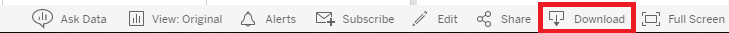 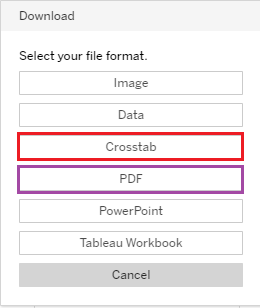 Use Crosstab option for Detail page export
Use PDF option for Summary/Overview page export
41
PDF Summary
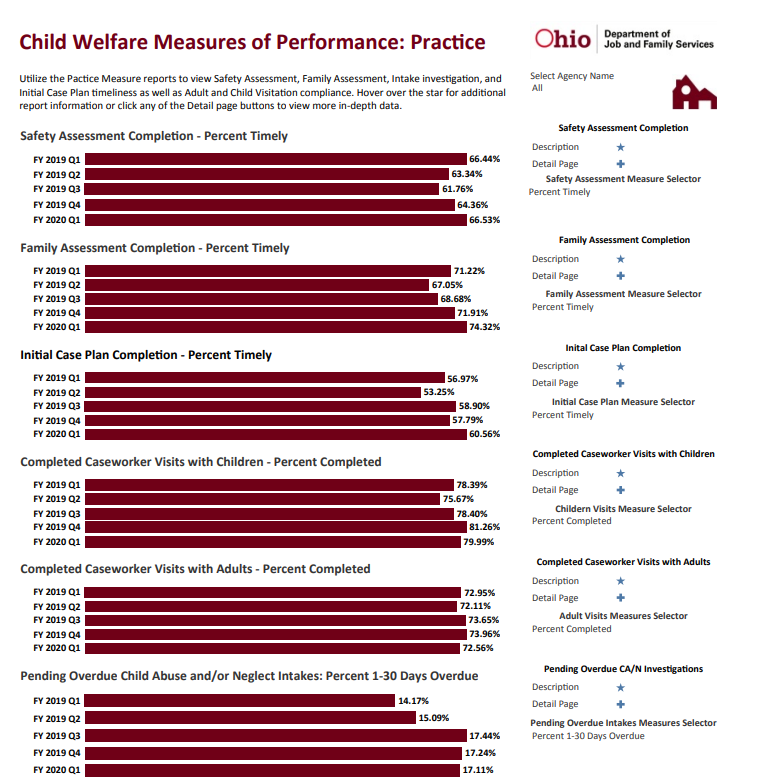 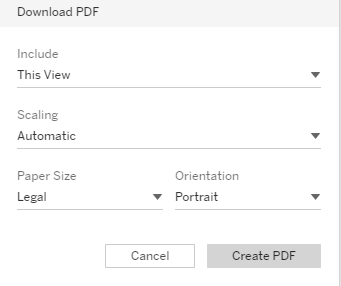 42
PDF Overview
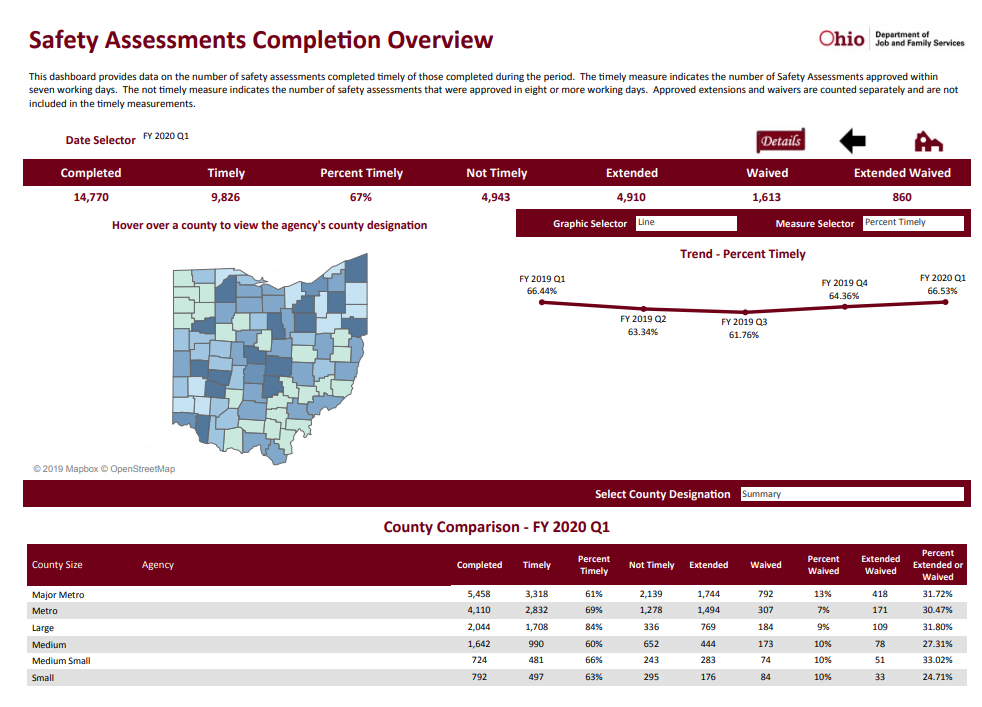 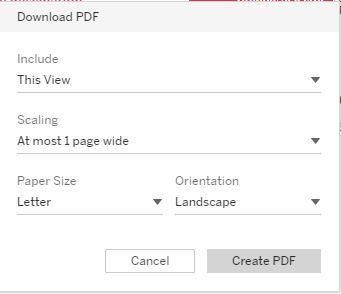 43
Crosstab Details
**Click in the Agency Name field prior to clicking on the Download option**
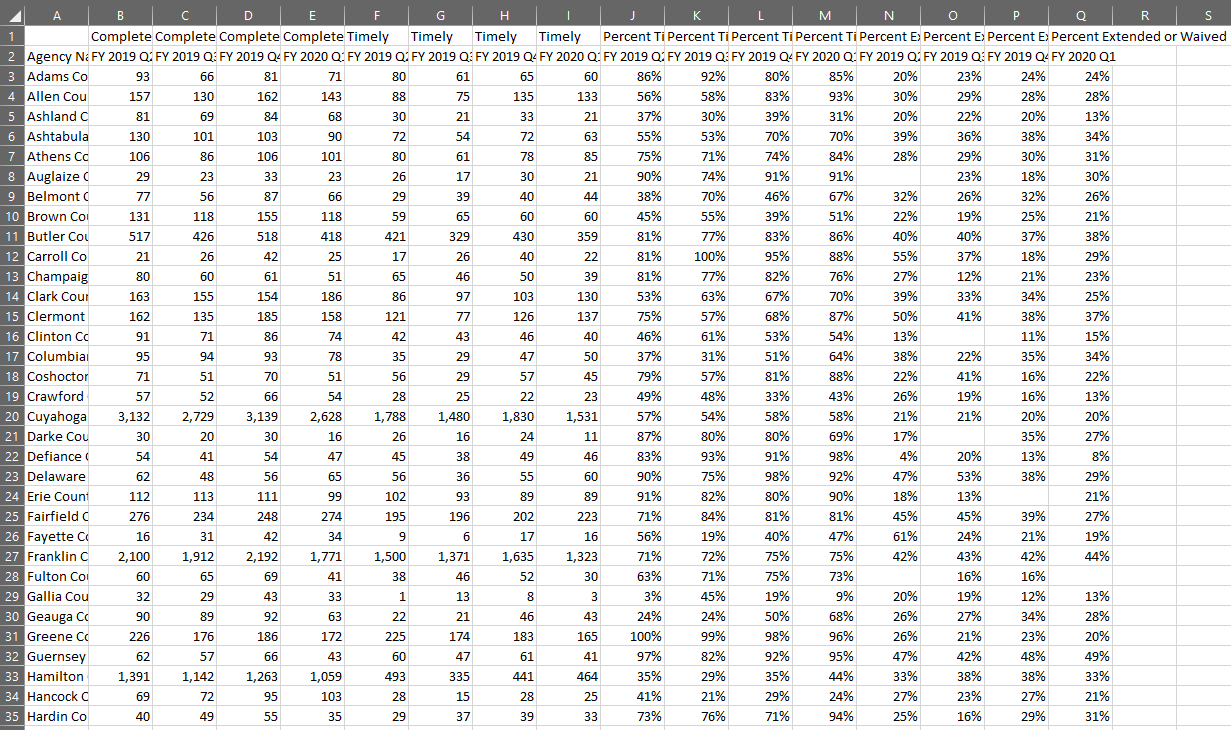 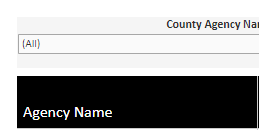 44
Odds and Ends
If you would like to verify the recipients on the list of employees who have access to the Performance Measure dashboards or would like to change your recipient list, please contact Gaye.Crawford@jfs.ohio.gov 

If an employee who has access to these dashboards leaves your agency, please contact the Office of Families and Children so access can be disabled.

Please avoid viewing these dashboards on a smart phone or tablet. As these performance measures are currently constituted within Tableau, the view on a tablet or smartphone will not load correctly.
45
Contacts:
Chris Beach –
    Christopher.Beach@jfs.ohio.gov 
 
Jennifer Watson – Jennifer.Watson@jfs.ohio.gov

Kristine Monroe – 
   Kristine.Monroe@jfs.ohio.gov